認識天氣
2017-12-02
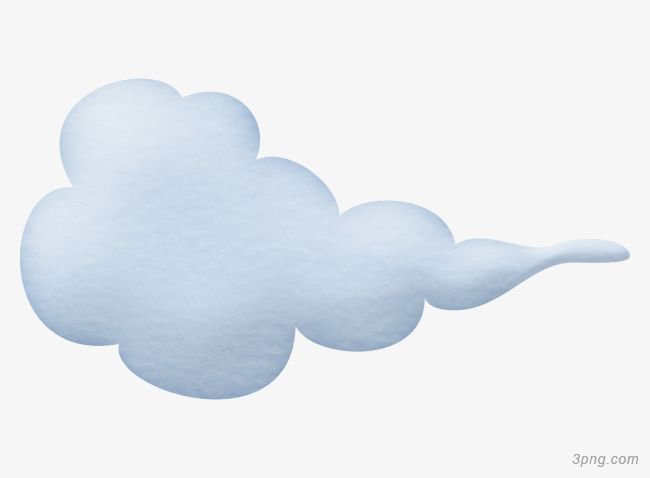 E
配對 MATCHING
A
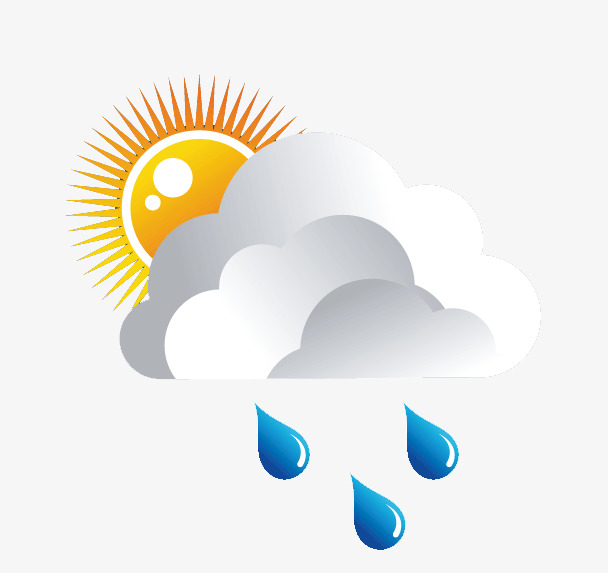 C
下雪：
天晴：
天陰：
驟雨：
下雨：
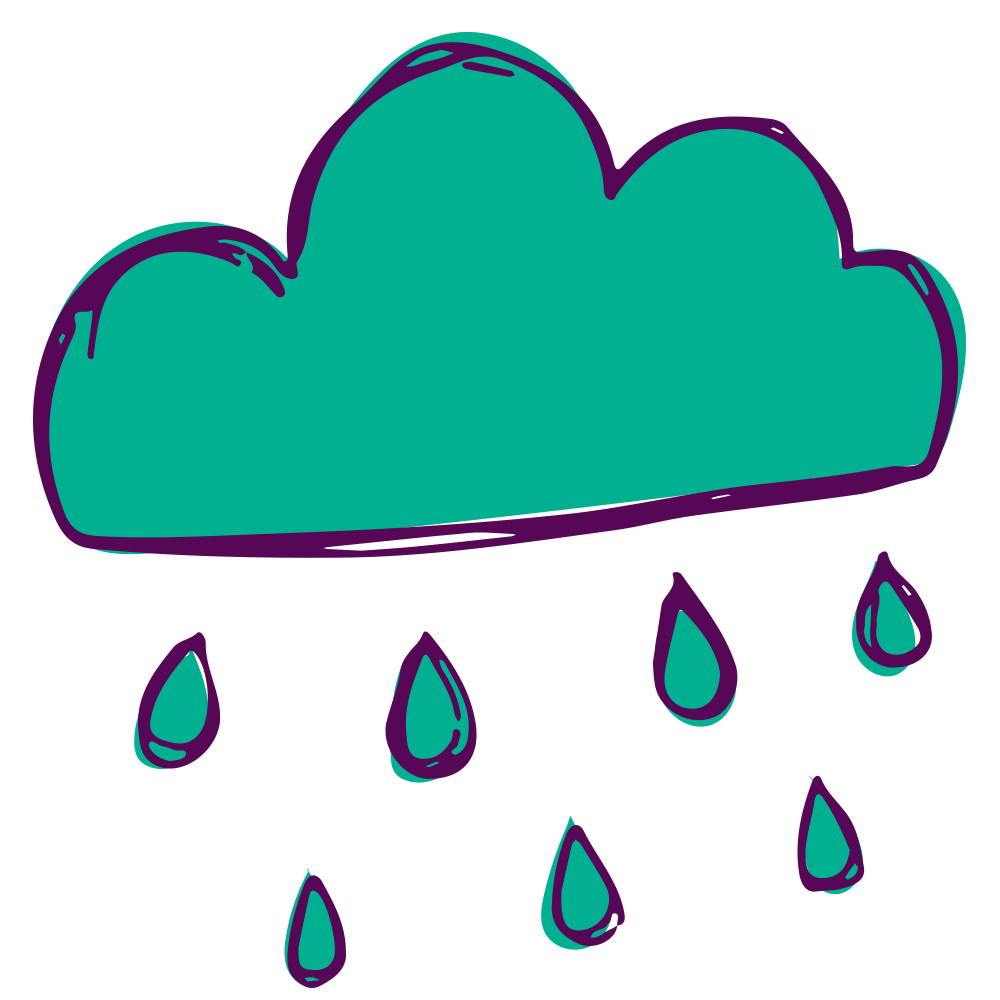 B
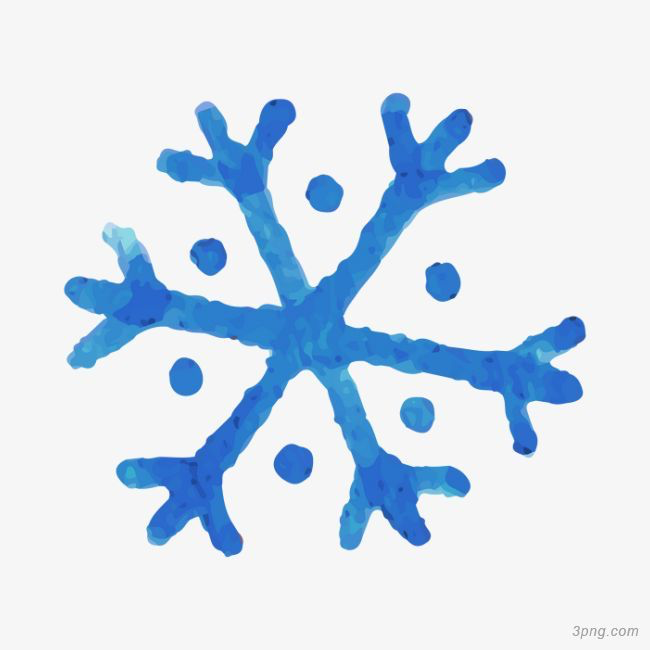 D
（   ）天？
（   ）天？
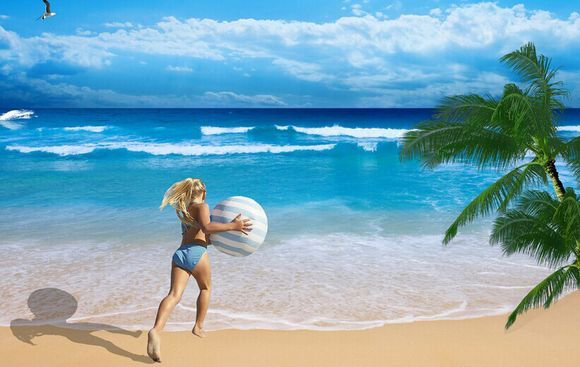 （   ）天？
（   ）天？
認識部首：雨、水
請你圈出部首（看黑板啦~~~~~~）
配對 MATCHING：組成新詞語
白                                     電         LIGHTENING
閃                                     雪         SNOWING
打                                     雲         WHITE CLOUDS
大                                     雷         THUNDERING
下                                     霧         THICK FOG
用以下詞語填充
白雲、閃電、打雷、大霧、下雪
1、北京的冬天經常（       ）。
2、天氣晴朗，我看見朵朵（       ）在天空中。
3、我最怕打雷和（      ）。
4、今天（      ），你要小心駕駛。
香港的四季在哪些月份？
春季：（ ）月- （ ）月 ？
夏季：（ ）月- （ ）月 ？
秋季：（ ）月- （ ）月 ？
冬季：（ ）月- （ ）月 ？
你最喜歡哪個季節？為什麼？
世界各地天氣預報 LISTENING
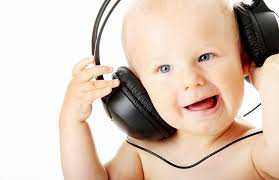 雅加達 Jakarta→ 
悉尼 Sydney  →
紐約 New York  →
多倫多 Toronto  →
倫敦 London  →
巴黎 Paris  →
蘇黎世 Zurich  →
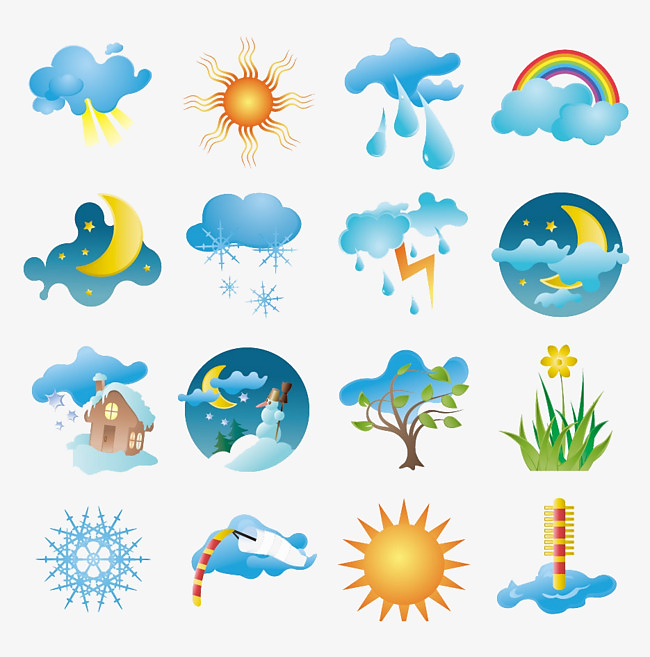 世界城市天氣
https://www.youtube.com/watch?v=YpUDivag_vI
下面是一則天氣預報
本港地區今晚及明日天氣預測：
現時氣溫20度，濕度（HUMIDITY）72%，平均紫外線（ULTRAVIOLET<UV> RAYS ）指數（INDEX）是2，強度屬於低。晚間天氣清涼，市區最低（LOWEST）氣溫約17度，新界會再低兩、三度。明日天晴，最高（HIGHEST）氣溫約22度。隨後數天大致（ROUGHLY）天晴。本週後期早上天氣清涼。
以上天氣預報的文字引用自：香港大學教育學院中文教育研究中心岑紹基、祁永華、林鄧碧霞等編著：《新版中文八達通》第二冊單元六第一課<四季>，2015年。香港：香港大學教育學院中文教育研究中心出版。
那麼問題來了~~~
閱讀：香港的四季
香港一年有春夏秋冬四季。春天天氣和暖潮濕，有時晴朗，有時大霧。夏天天氣炎熱，有時刮颱風，有時下大雨。秋天天氣清涼乾燥。冬天天氣寒冷，有時氣溫急降。
以上天氣預報的文字引用自：香港大學教育學院中文教育研究中心岑紹基、祁永華、林鄧碧霞等編著：《新版中文八達通》第二冊單元六第一課<四季>，2015年。香港：香港大學教育學院中文教育研究中心出版。
說話練習
香港的春天有什麼特別？
香港哪個季節會刮颱風？
香港的冬天怎樣？
你喜歡香港哪個季節？為什麼？
你的家鄉有幾個季節？
巴基斯坦
菲律賓
英國
……
說話練習
你的家鄉在哪裡？
這個地方一年有幾個季節？
每個季節有什麼不同？
你最喜歡哪個季節？
你為什麼喜歡這個季節？
你會在這個季節做什麼？
工作紙
本節課學習了……